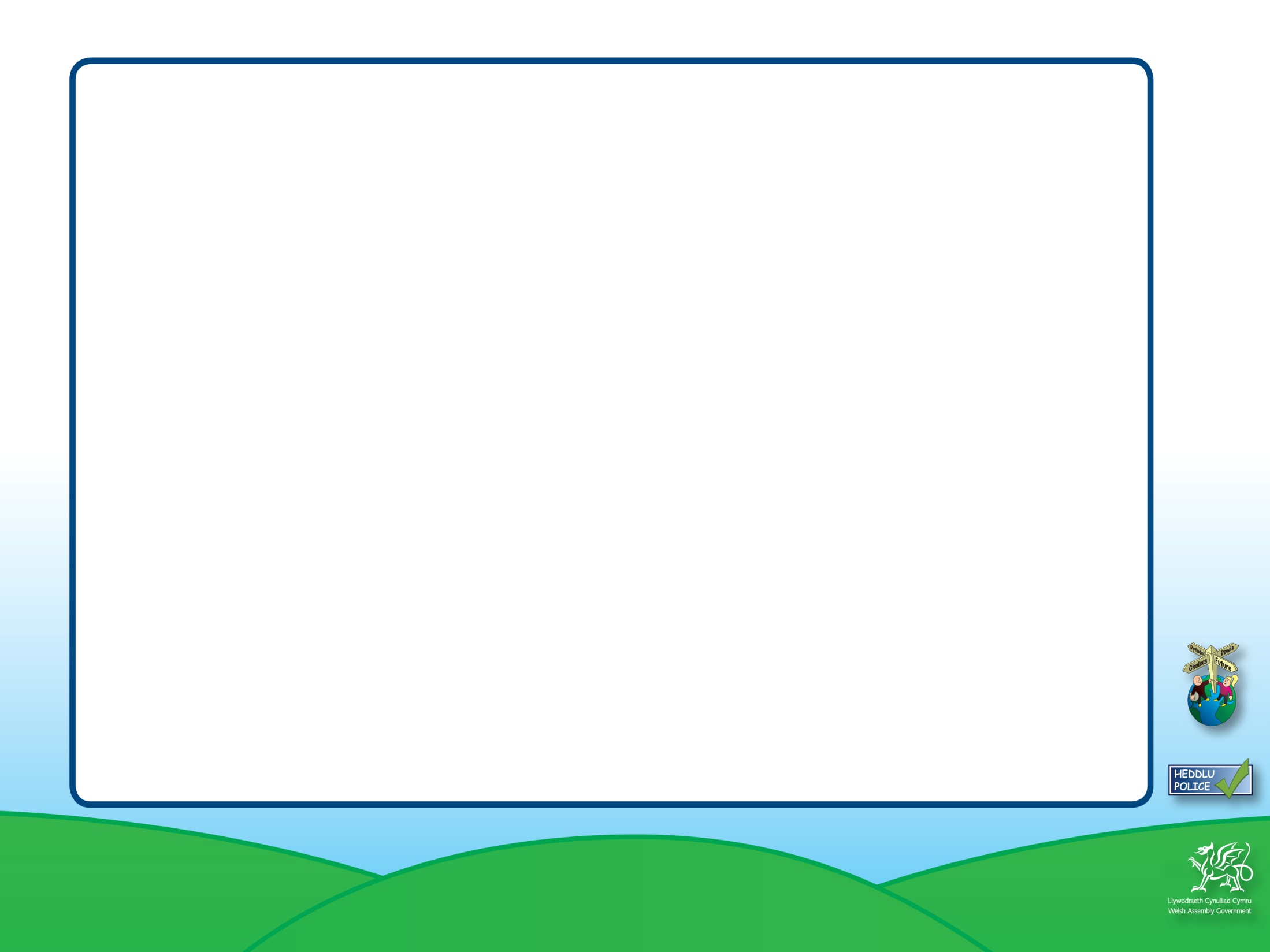 How would you feel?
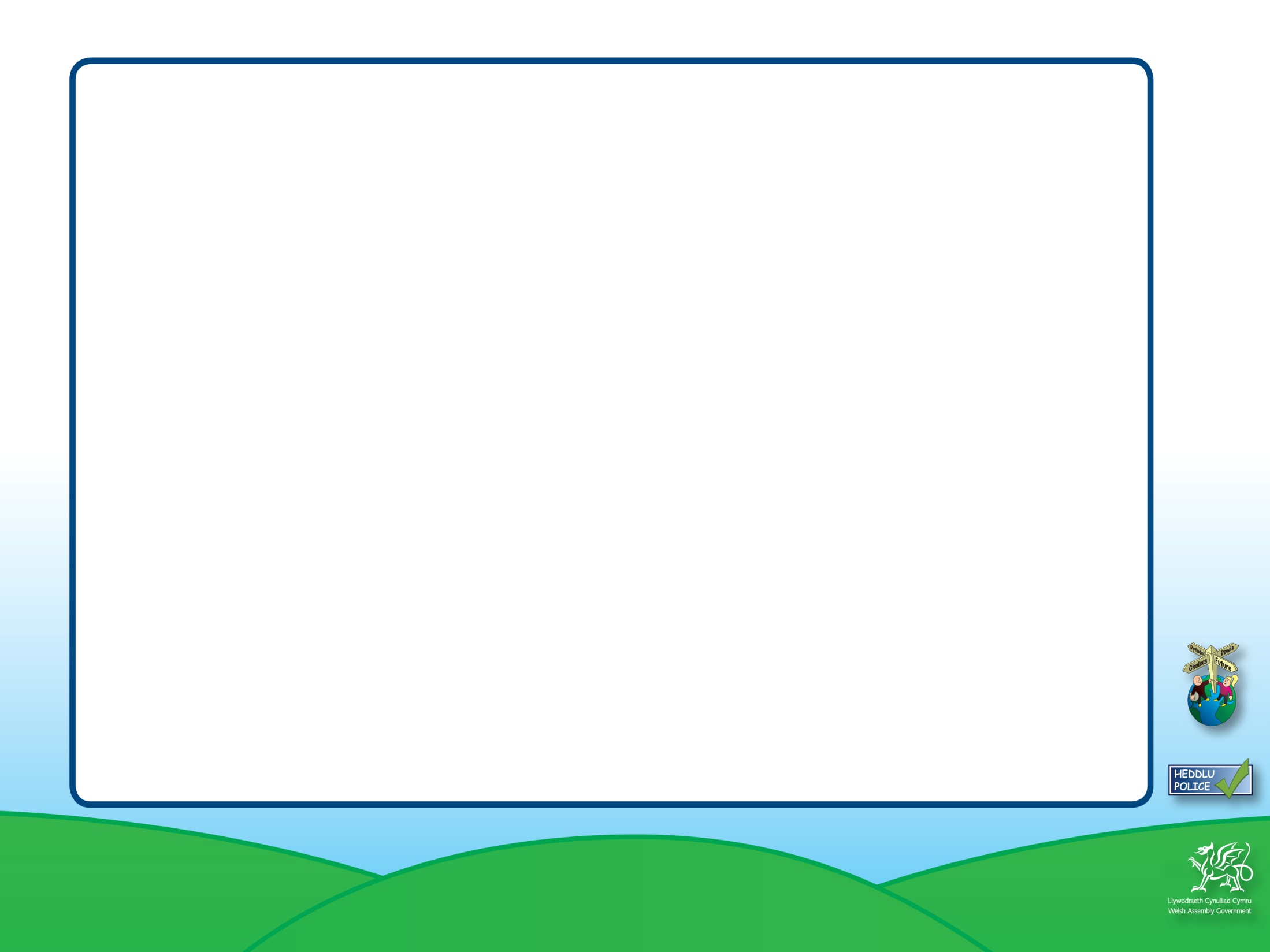 In pairs, say how you would feel if…
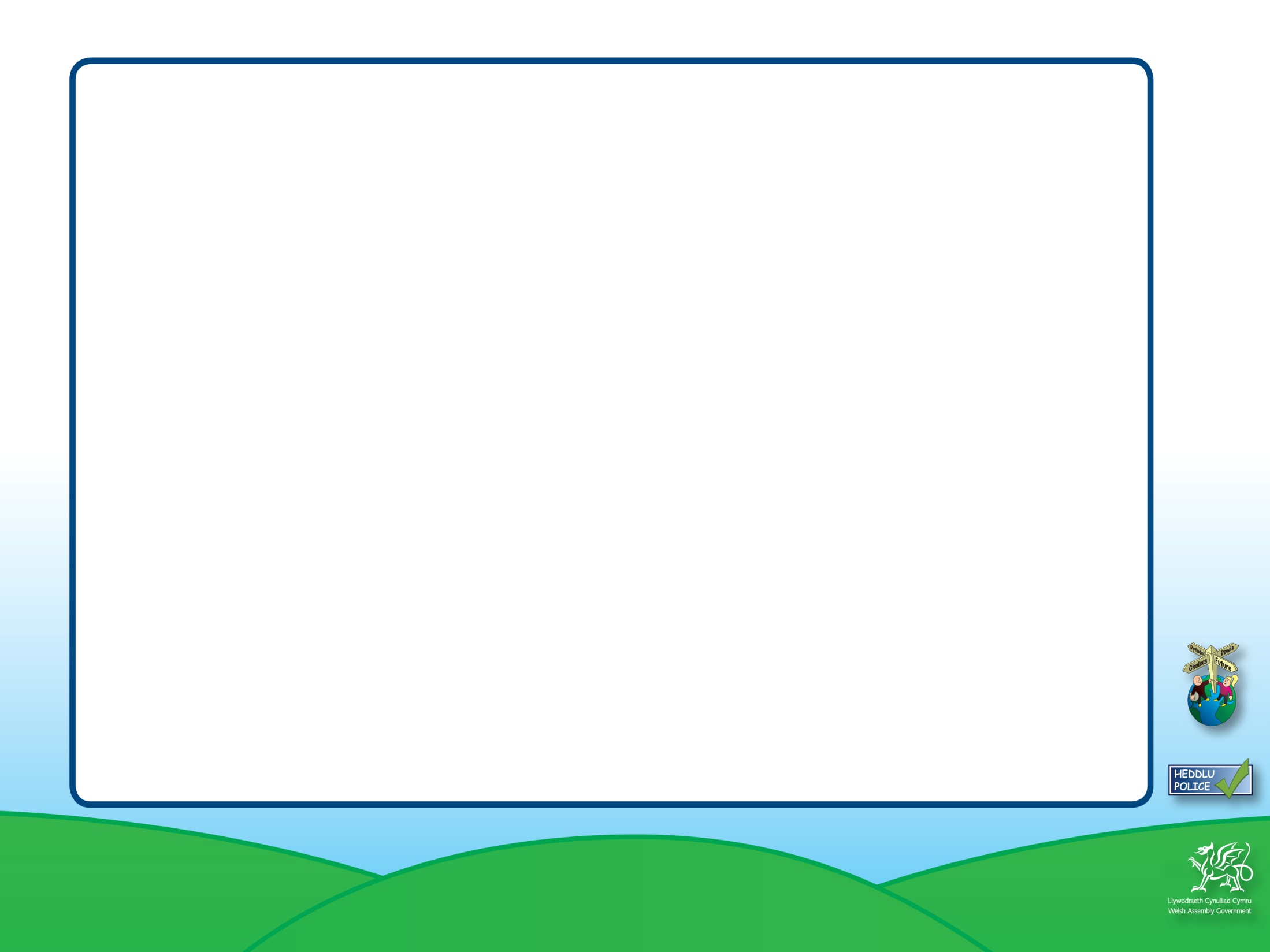 You just won a trip to Florida!
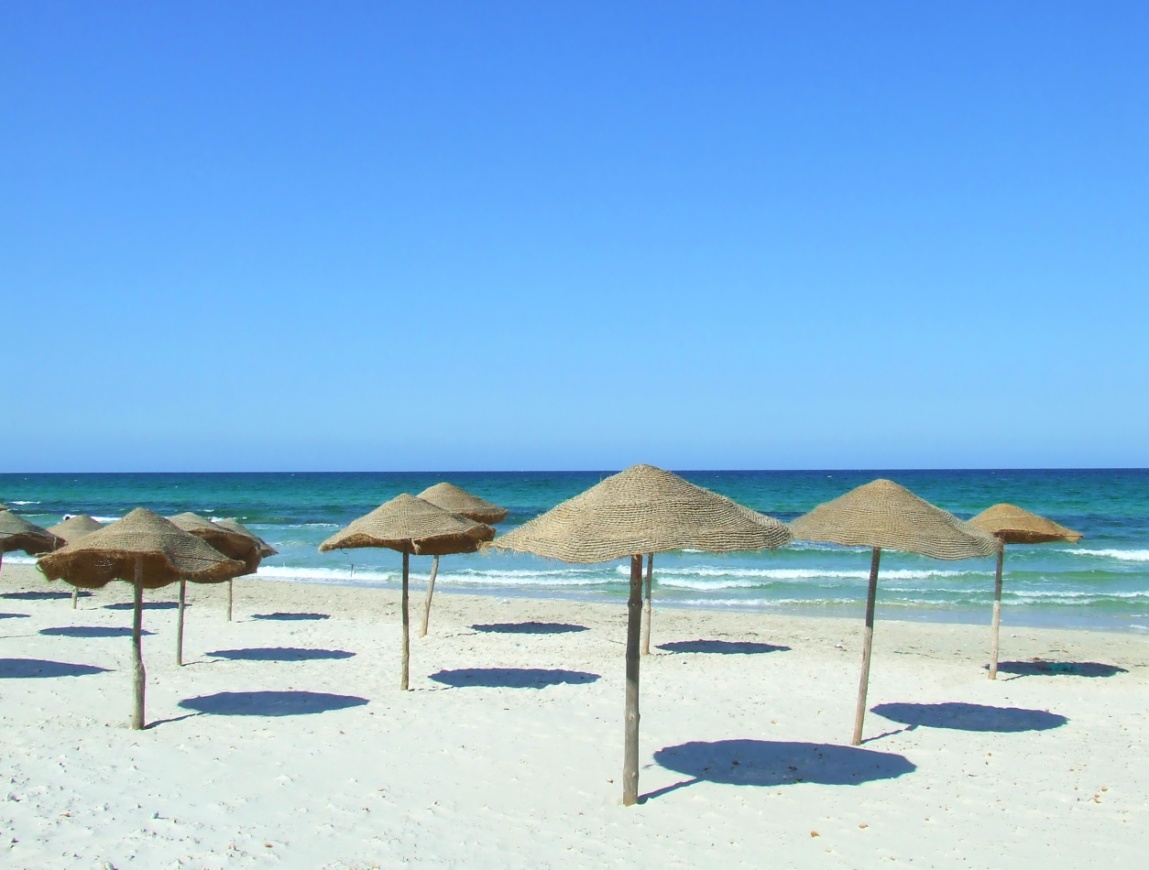 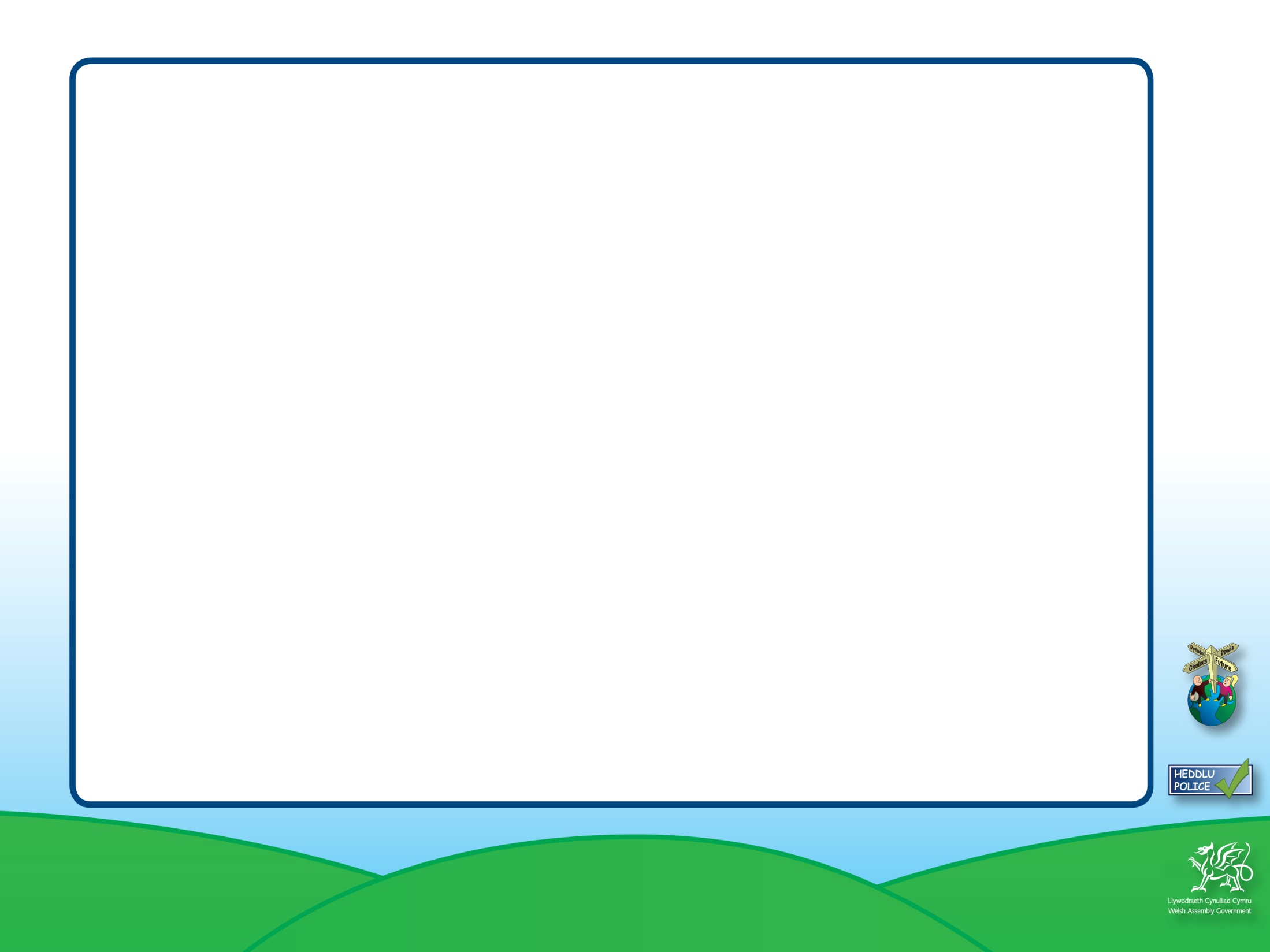 An older person you do not know walks up to you when you are waiting for your mum or dad
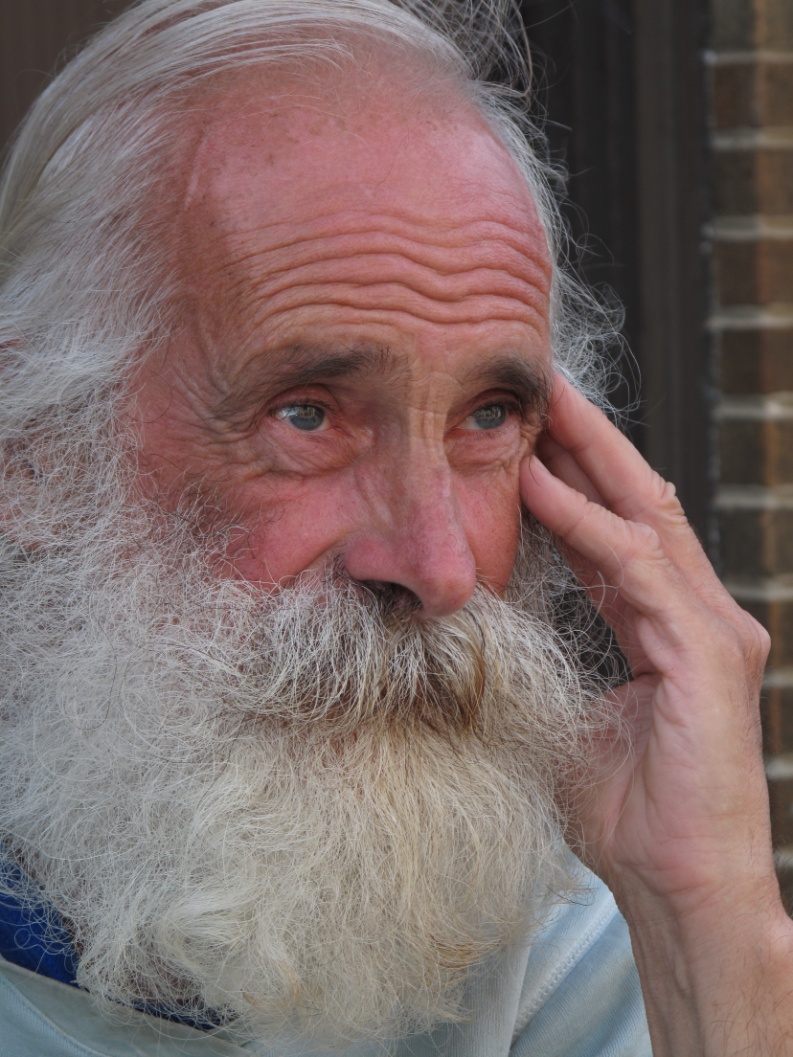 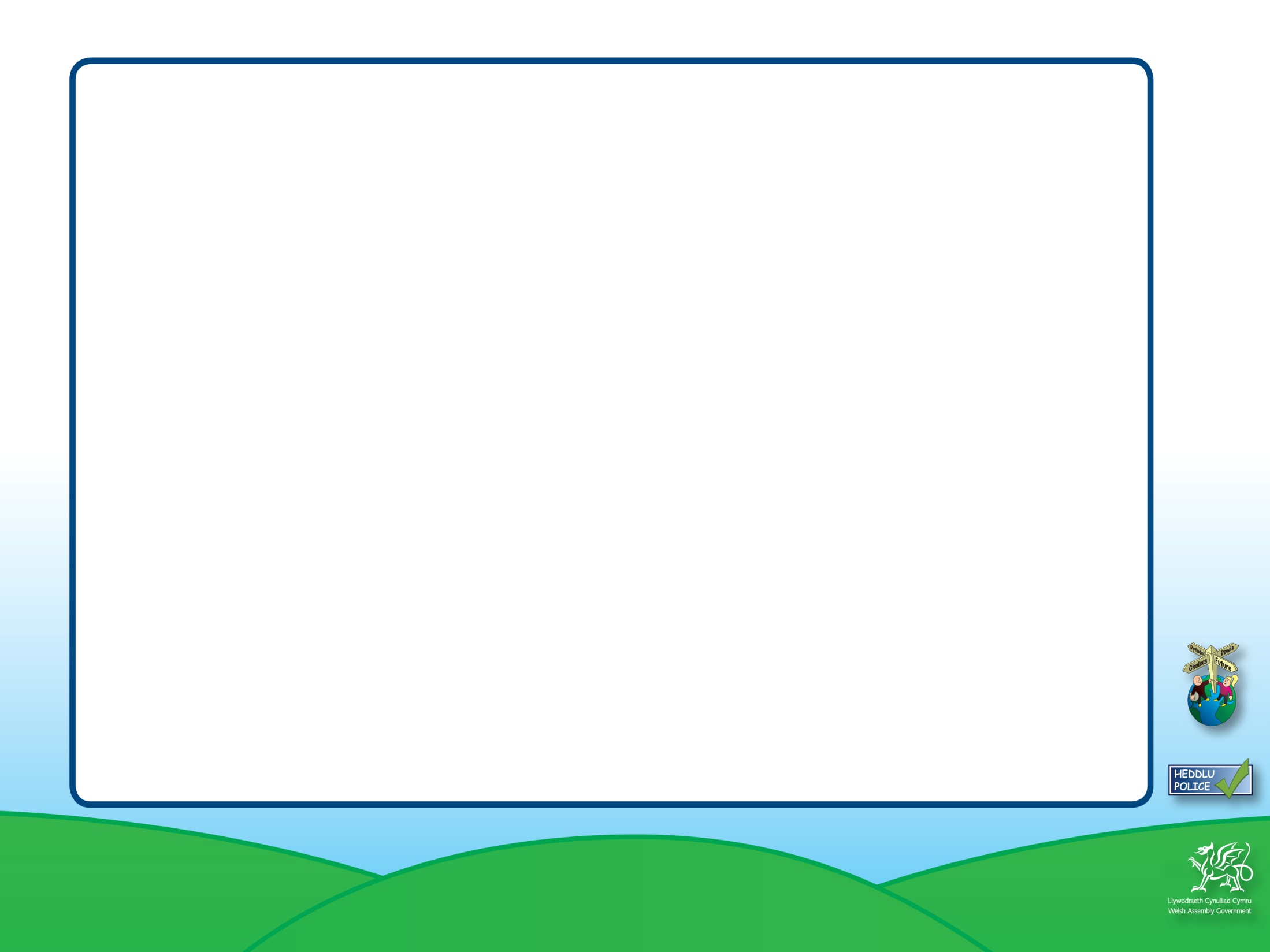 If the only seat left on the train was next to a person who smelt of alcohol
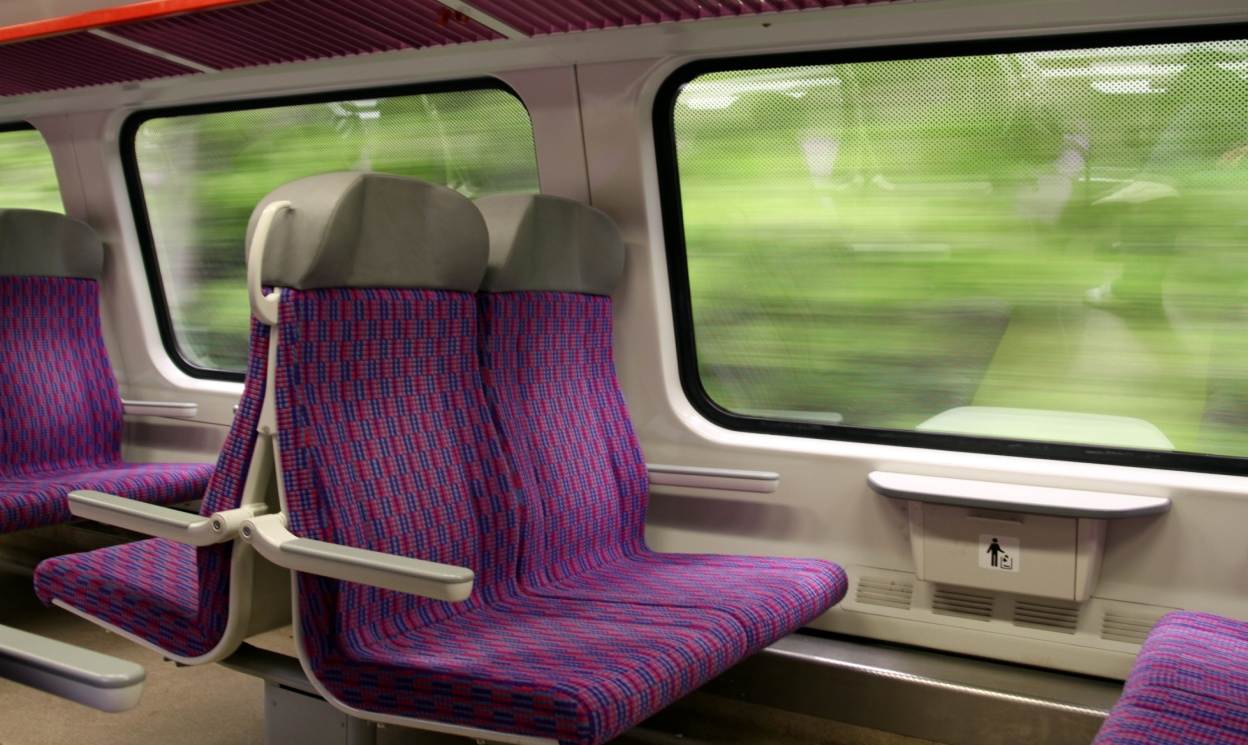 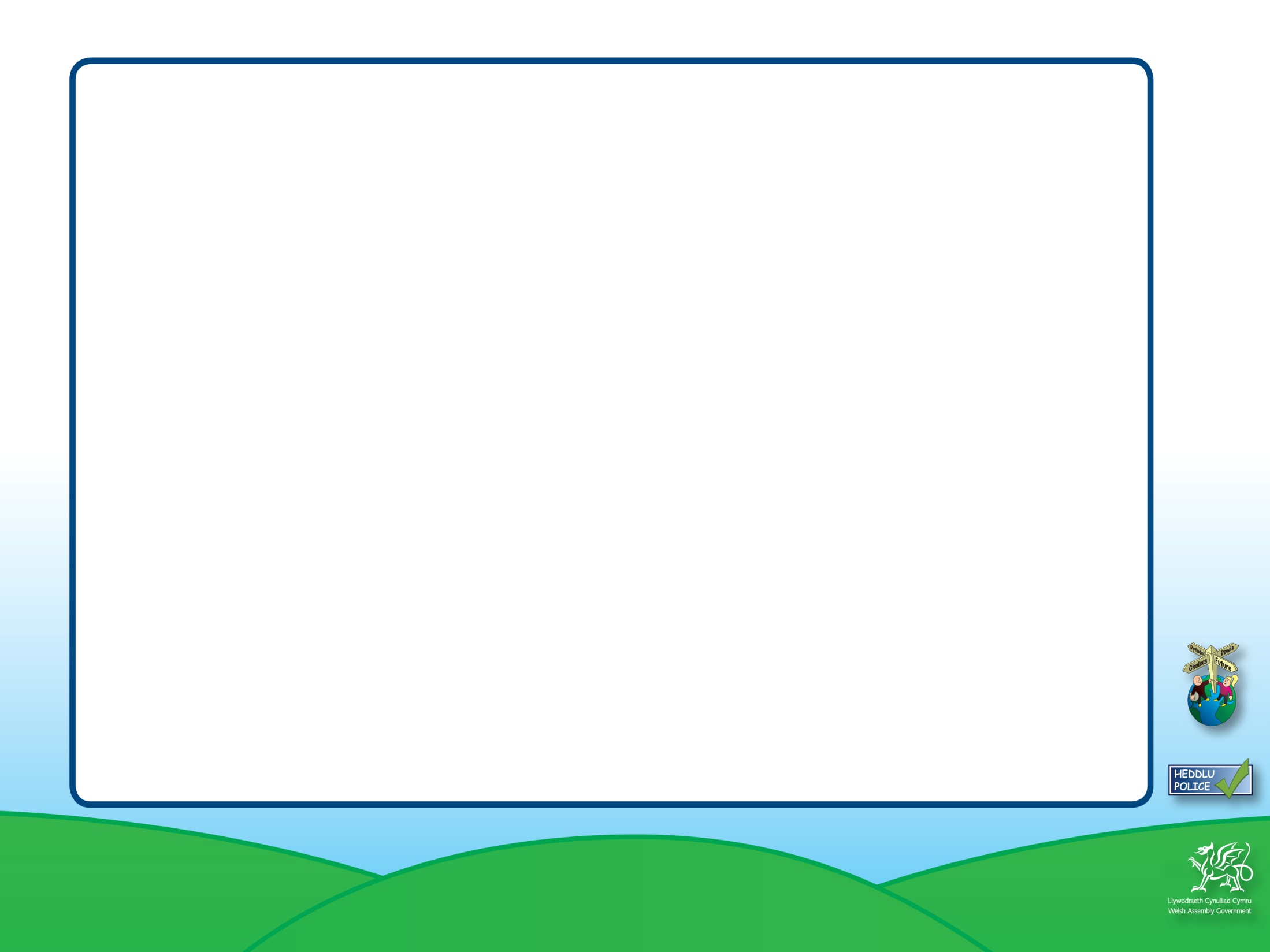 You saw a car accident
               in the street
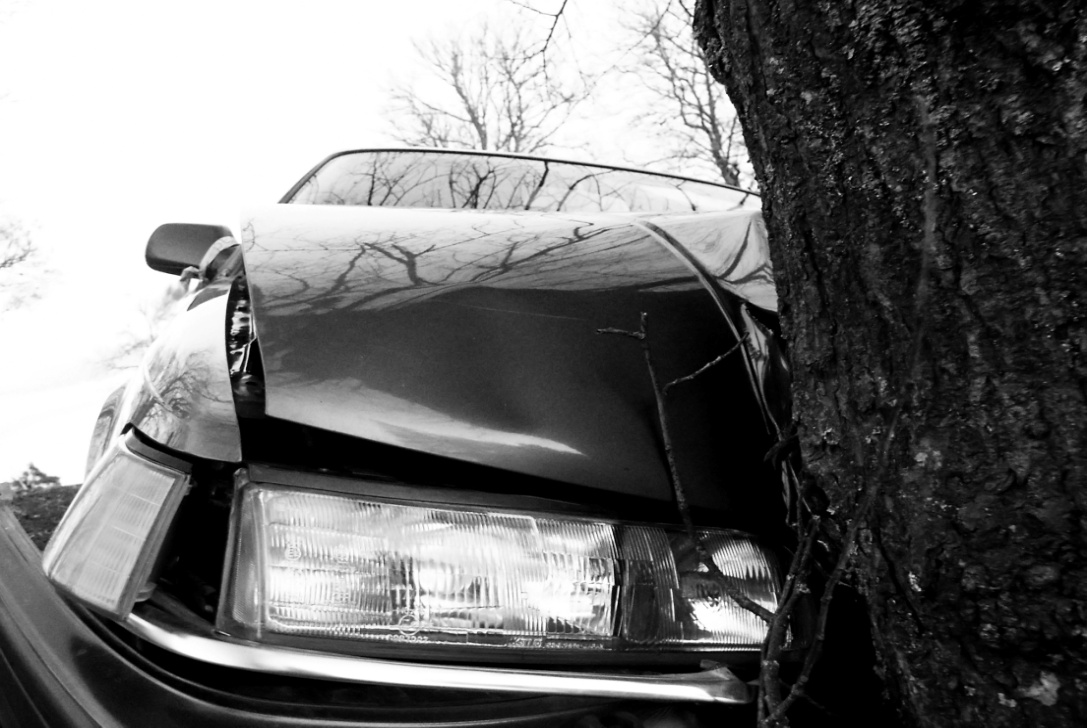 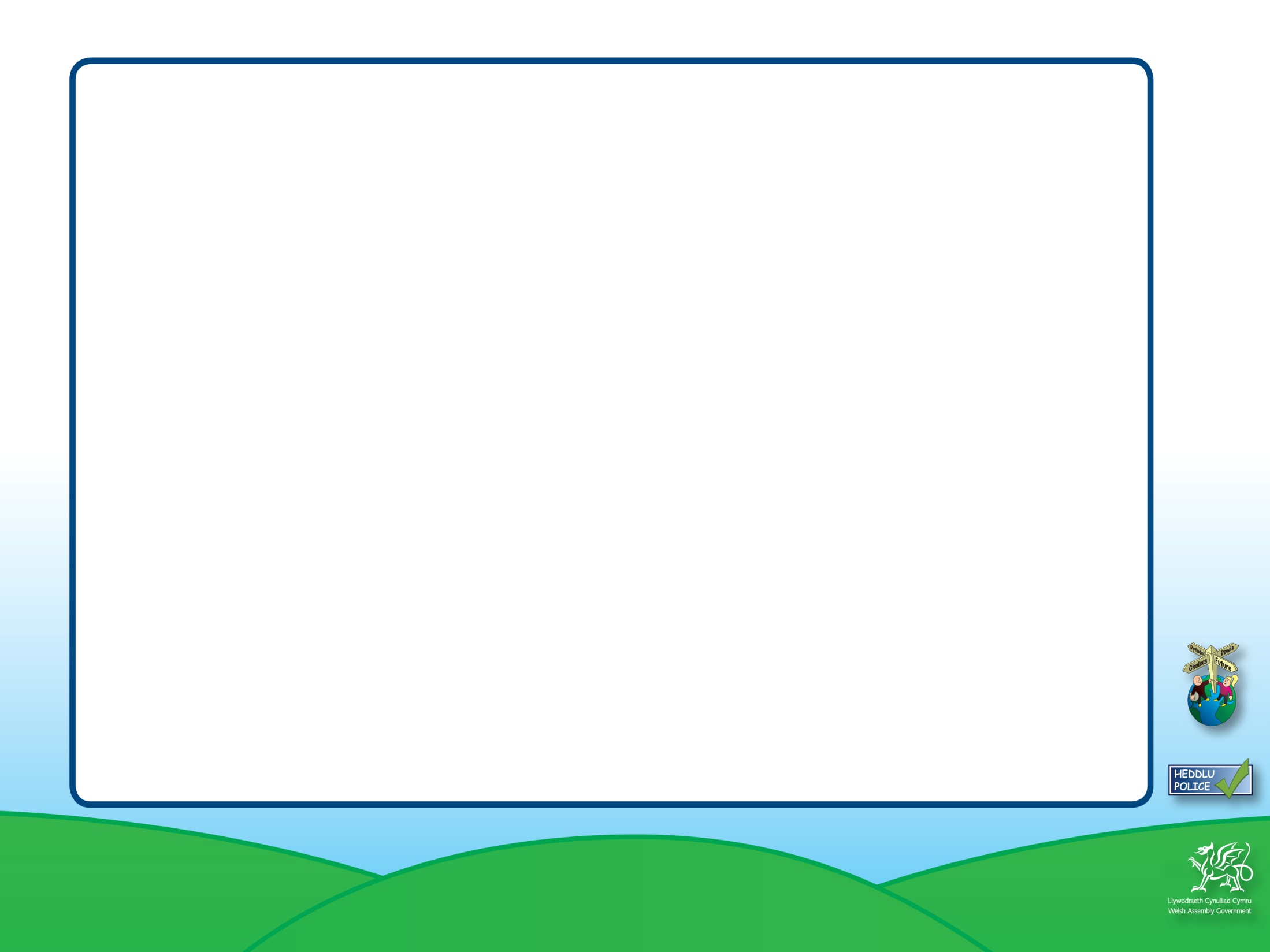 A tall dark figure came to the front door who you did not recognise and your mum had popped out for 5 minutes
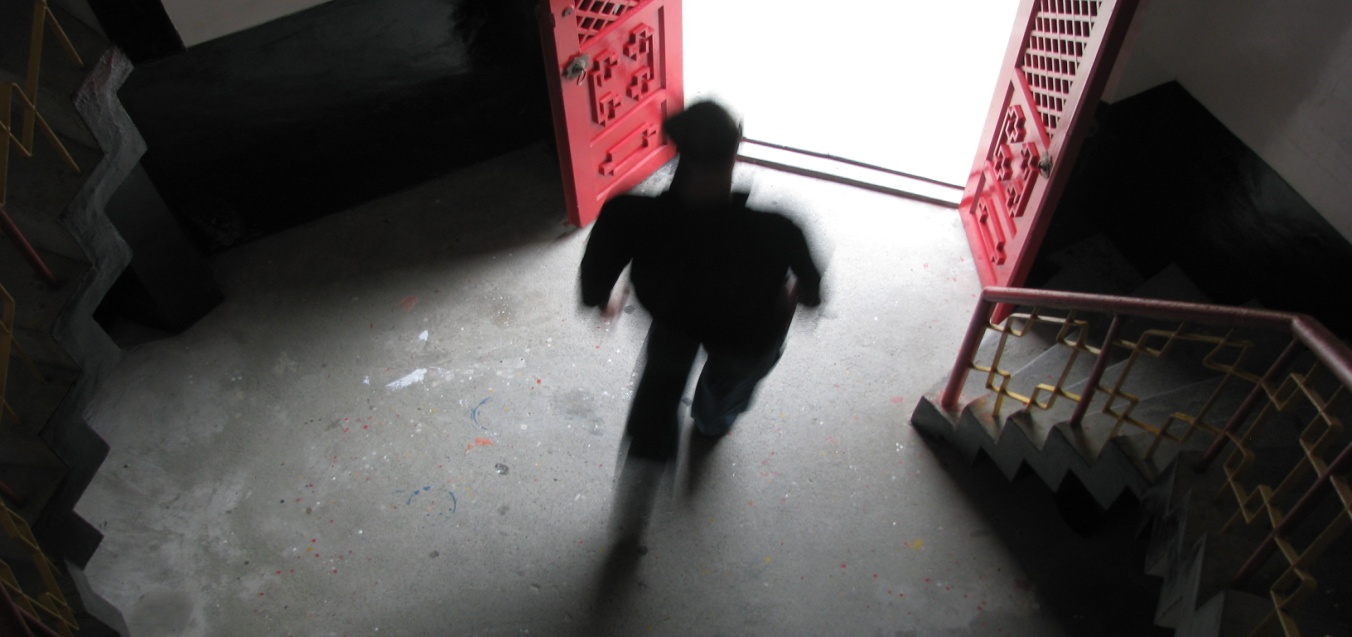